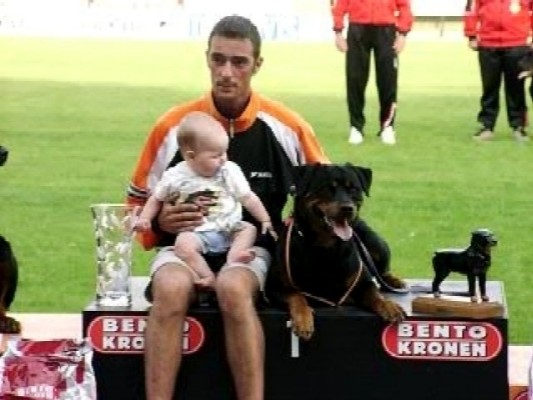 Hondensport
21/01/2011                                           Florian De Vos
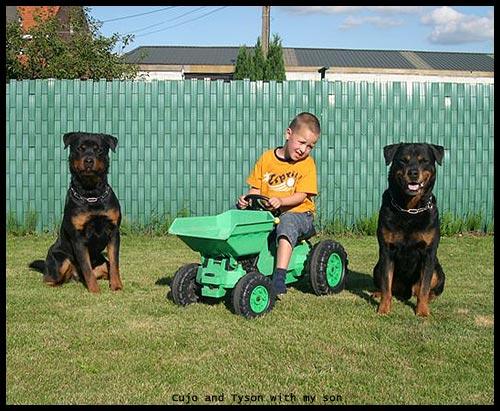 G.H.P.?
GebruiksHondenProgramma
3 disciplines
A: Speuren
B: Gehoorzaamheid
C: Pakwerk
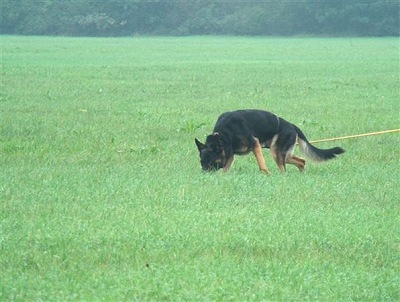 A: Speuren
Spoor volgen
Min. 800 passen
Min. 1h oud
Vreemde persoon
3 voorwerpen op het spoor
10m aangelijnd
Ondergrond: akker, weiland, graanveld, …
Totaal op 100 punten
Film over speuren
B: Gehoorzaamheid
Groot terrein
Punten op 100
Verschillende oefeningen
4.1 vrij volgen
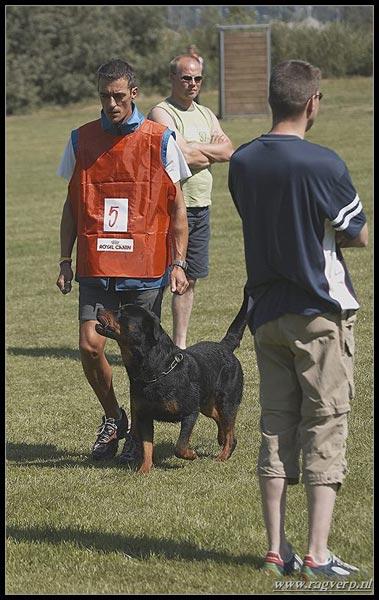 4.2 Zitoefening
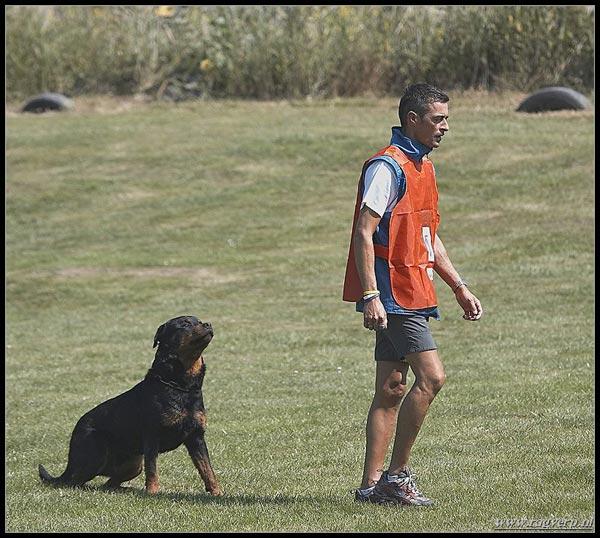 30 passen
4.3 Af - oefening
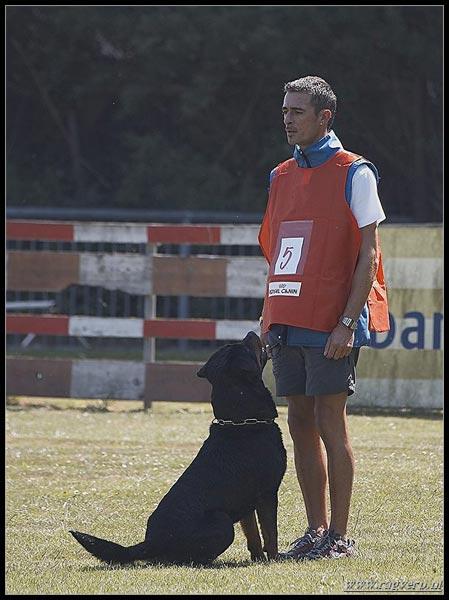 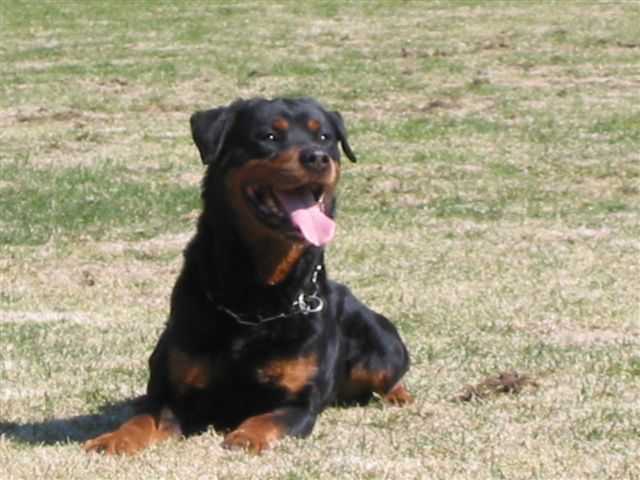 AF = BLIJVEN LIGGEN
- 30 passen en oproepen
4.4 Sta - oefening
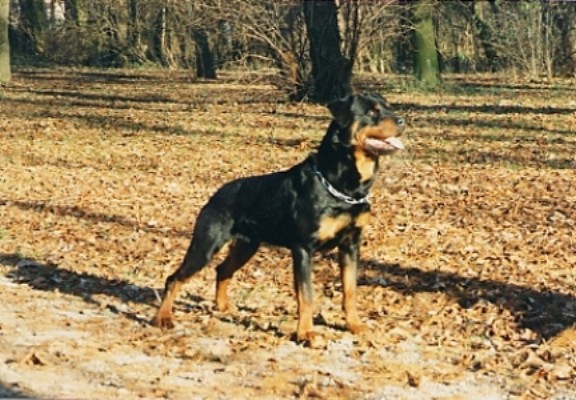 4.5 Apporten
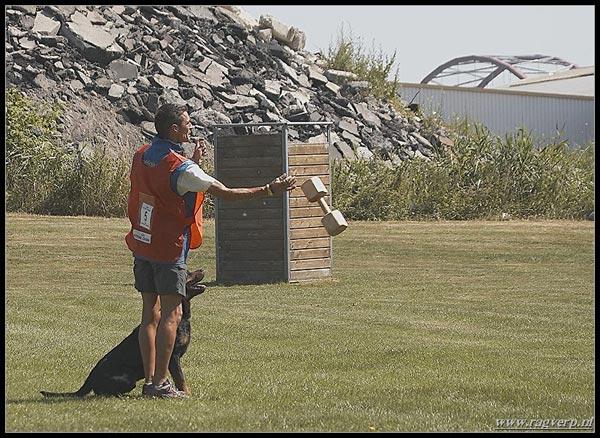 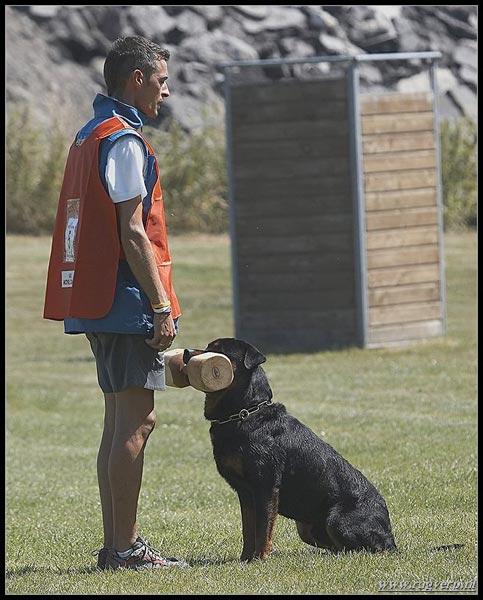 Apport over de grond
4.5 Apporten
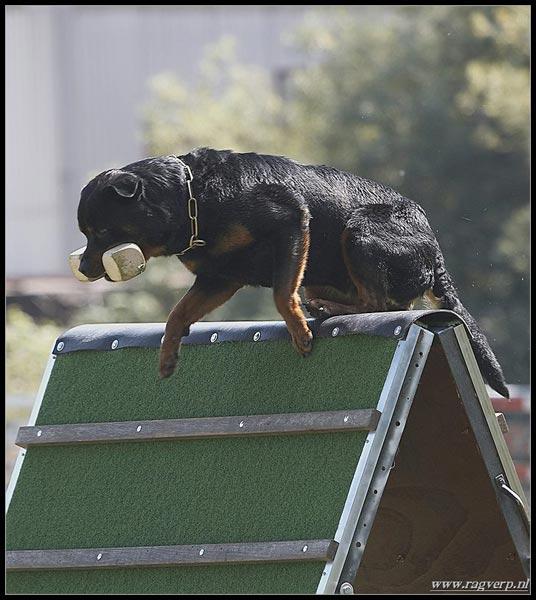 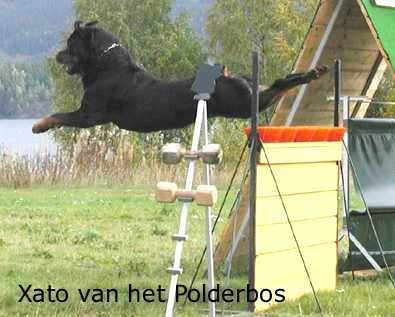 Apport over 1 meter
Apport over 1,8 meter
4.6 Vooruitzenden
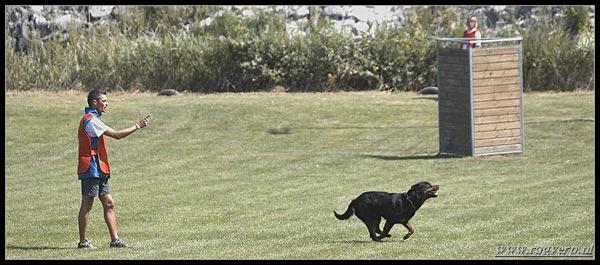 Blijven lopen tot bevel af
C: Pakwerk
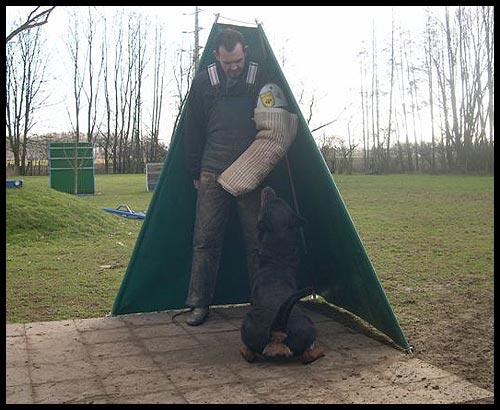 1. Pakwerker in verstek
2. Aanblaffen tot geleider hond aan de voet roept
Vluchtverijdelen
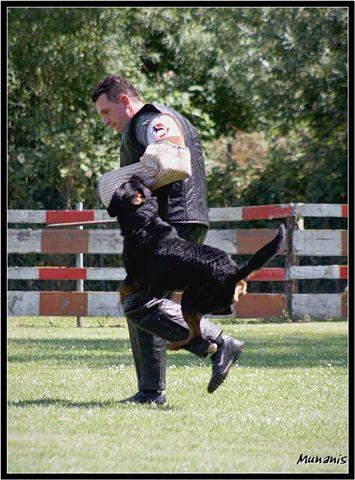 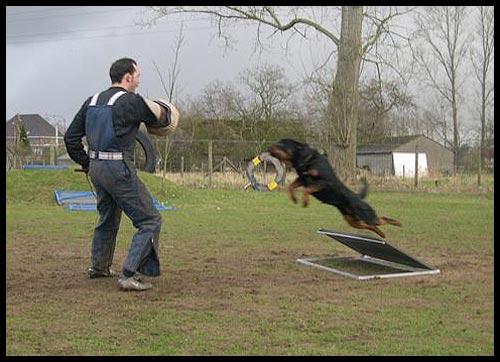 Demonstratie
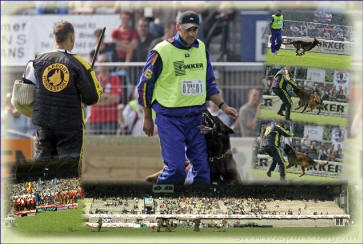 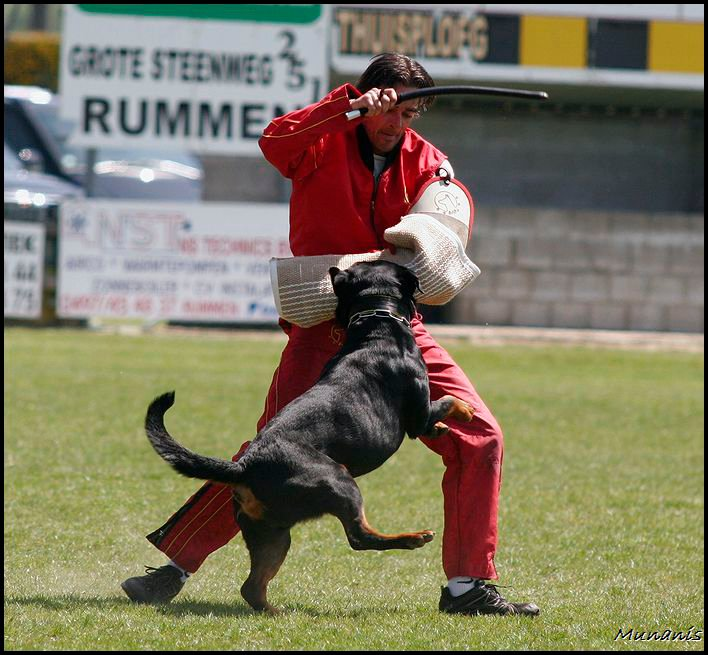 Mario Verslype
 3x WK GHP
Ismael De Vos
 2x WK GHP